Sharing Data with Your Coalition
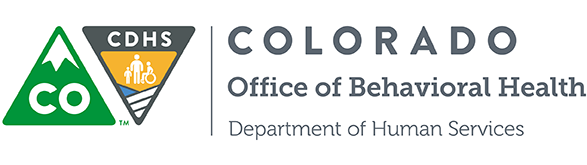 [Speaker Notes: Presenter Notes:
Welcome participants

This presentation will give you strategies and tools for sharing your data with your coalition. This is an important part of the needs assessment process and will enable your coalition to identify the priority issues and risk and protective factors that they wish to address.]
Lindsay Moore, MA, CPS II
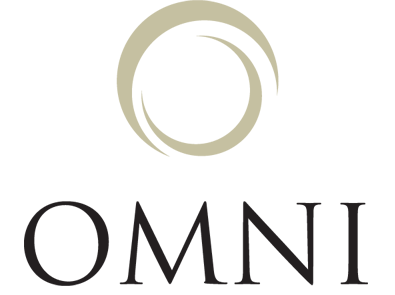 OMNI Institute
TA Consultant
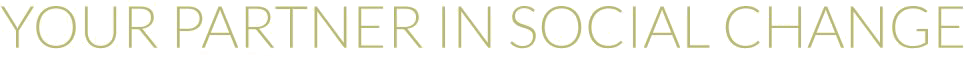 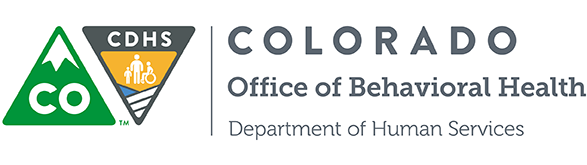 [Speaker Notes: Presenter Notes:
Introduce yourself]
Presentation Objectives
Learn a process for sharing and analyzing needs assessment data with your coalition.

Benefit from resources and tips that will help you facilitate this process.
[Speaker Notes: Presenter Notes:
Share presentation objectives]
Needs Assessment Process Overview
[Speaker Notes: Presenter Notes:
The needs assessment process can be long and several steps may need to be repeated as your coalition identifies additional data that are needed. 

Give participants time to review this slide.  You will cover each step in greater detail on the following slides.]
Steps 1 - 5
The Evaluation Center
Engage a Needs Assessment Core Team
Delegate data collection
Review data with you Core Team
Repeat steps as needed
[Speaker Notes: Presenter Notes:
Step 1:  The initial step is to identify needed data.  You have worked with The Evaluation Center to do this and their training in March presented a lot of valuable information and resources.
Step 2: Engage a Needs Assessment Core Team.  Typically this involves key members of your coalition that have access to or an interest in data.  Identify these individuals and invite them to take a more active role in the needs assessment process. You do not have to go through this process yourself and engaging key people early in the process will make the large group data review an easier process. 
Step 3: You do not have to do this on your own!  Delegate data collection to your Needs Assessment Core Team and your Coalition.  As a leader of a coalition you will organize the collection of the data, but you don’t have to collect it all yourself; and in some instances you won’t be able to as you may not have access to certain pieces of data.
Step 4: Once you have collected the data, review it with your Core Team.  Discuss it and identify any additional data that are needed before a large group coalition review.
Step 5: Collect additional data as needed.  Remember to delegate and review the data with your Core Team. 

The next slides cover steps 6 and 7 in detail.  This is the work that you will be doing with your larger coalition to review the data and identify the risk and protective factors that you intend to address as a coalition.]
Large Group Data Review Process
[Speaker Notes: Presenter Notes:
Distribute Draft Meeting Agenda handout

These are the key steps to guide your larger coalition through the needs assessment process.  In the following slides we will talk through each of these steps.  Take a minute and review each step in this process. 

Pass out the draft agenda to participants so they get a sense of what this process will look like when they are going through it with their coalition.]
Prevention Overview
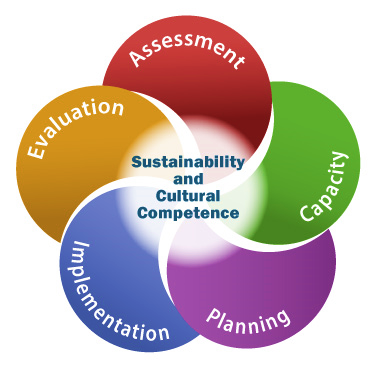 Review:
SPF
Risk and Protective factors
Logic Model
[Speaker Notes: Presenter Notes:
Review the main components of the SPF.  It is advised that your Coalition has already been introduced to the SPF in a more detailed training. 

We have already talked about the Strategic Prevention Framework.  As a quick reminder, this process has 5 steps and we are beginning this first step today- Assessment.  Everything we do moving forward will be based on our review of data and the risk and protective factors that we identify, which the data indicate are having the greatest impact in our community.]
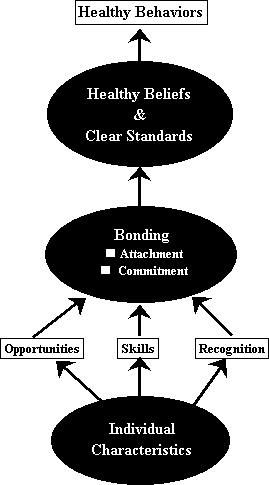 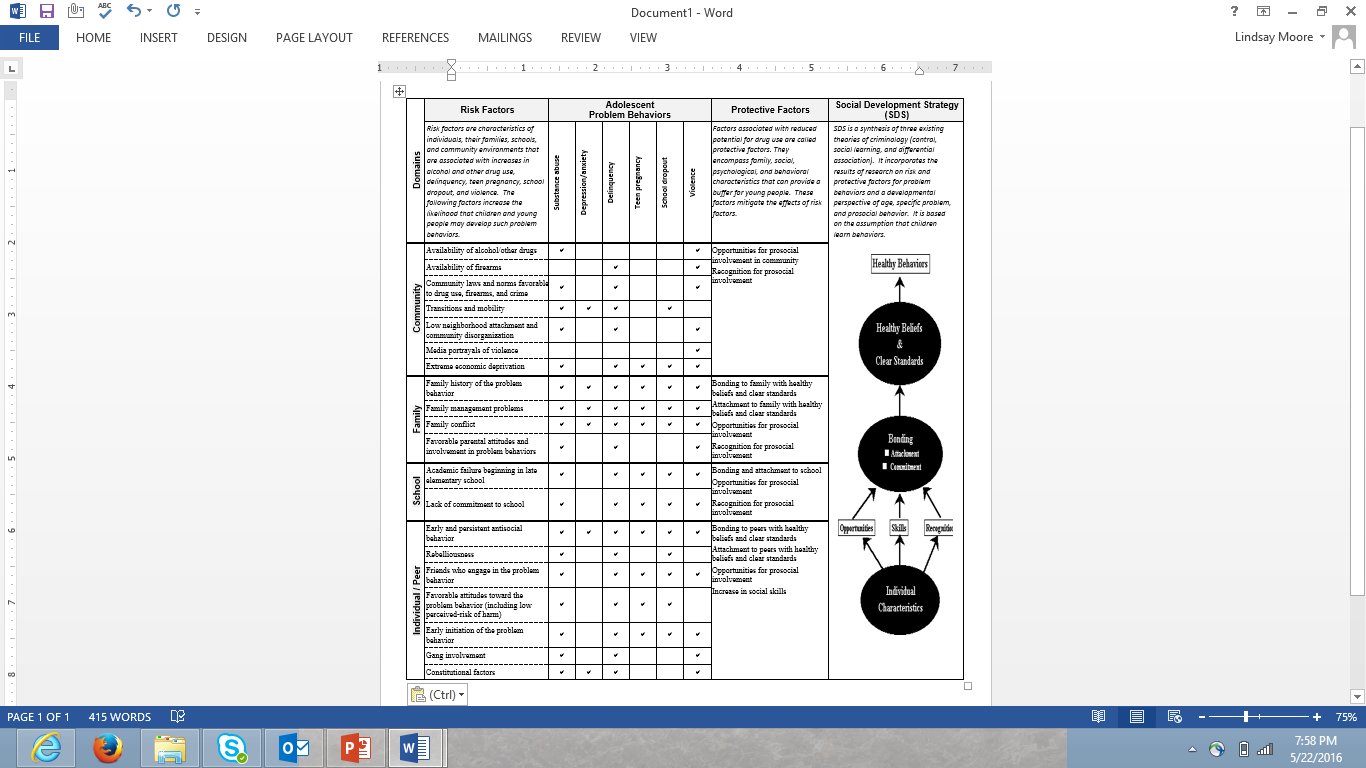 [Speaker Notes: Presenter Notes:
This Risk and Protective factor sheet is distributed at SAPST trainings and the OBH Regional trainings.  This is a great resource to share with your coalitions to help them understand risk and protective factors. 

If your group needs a refresher on risk and protective factors- The term risk factor was coined in the 50s and 60s when a doctor identified that certain things such as a lack of exercise, poor diet, and obesity are “risk factors” for vascular disease.  In the 80s, 2 doctors discovered risk factors associated with youth substance abuse.  In the needs assessment process, we look at data to identify the risk and protective factors that are impacting youth in our community.  On this sheet you will also notice that several adolescent problem behaviors have the same risk and protective factors.  This is a great way to collaborate with stakeholders in your community who are working to address other adolescent problem behaviors.  You may not both be addressing the same problem issue, but you can both work together on the same risk and/or protective factors.]
Our Road Map – Logic Model
Resources and Readiness
Problems and Related Behaviors
Risk and Protective Factors
Interventions
9
[Speaker Notes: Presenter Notes:
The logic model is the “roadmap”  we use, and the first stop is assessing substance use—its problems and related behaviors. In the past, when looking at the problems faced by communities, we typically went straight to finding solutions and selecting interventions. However, the SPF process recommends that we do the following:
Use data to learn about the problems in a community.
Look at the factors that influence and contribute to the problem. 
We are using data in the needs assessment process to ensure that we correctly understand the problems and risk and protective factors impacting our community.  If we do not understand these well, then the interventions that we select will not make the desired impact.]
The Role of the Coalition
What’s the story of my community?
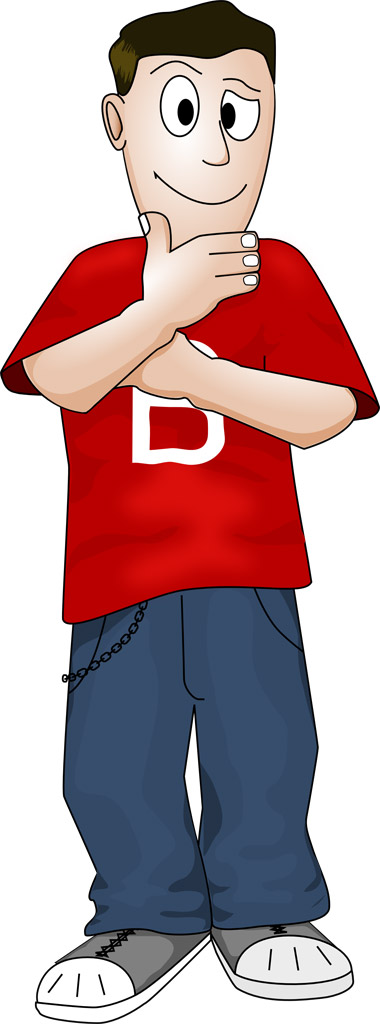 [Speaker Notes: Presenter Notes:
The Coalition plays an important part in reviewing the needs assessment data.  Coalition members review the data and help to figure out the story of the data.  Local information is always needs to fully understand the data and coalition members provide this.]
Data overview
General Data Overview
Quantitative
Qualitative
Primary
Secondary
Data the Coalition will review
Source
Type of data
Dates
Being a critical consumer of data
Rates vs. Counts
What else was happening in your community?
[Speaker Notes: Presenter Notes:
Write this information on a flip chart sheet so that the Coalition can refer back to it through the needs assessment process. 

Quantitative data- How many ? How often?- Numbers- Example - 30% of high school     students binge drink
Qualitative data- Why or why not?  What does it mean?- Words – Example- One student reported that, “alcohol is easy to get from older friends”
Methods of Collection- Surveys, Focus groups, key informant interviews, open ended survey questions

Primary data- Data you have collected yourself. 
Secondary data- Data that someone else has collected. 

Be sure to share information with the Coalition about the data they will review. Share the sources, the types of data, and the dates of the data that you have.

Also, help your Coalition members be critical consumers of data.  
Counts vs rates- Usually, the count alone has little meaning unless the size of the population from which it is derived is known. A rate is a fraction, in which the numerator is the number of people in whom an event occurred during a certain period of time, and the denominator is the total number of people in the population at risk for the same period of time. 

What else was happening in your community- This is incredibly important to consider when reviewing the data.  Was the data collected during prom or graduation when drinking rates go up?  Did a new policy in your community pass that might impact the data?]
Examining Data
12
[Speaker Notes: Presenter Notes:
Share these next 2 slides with participants to help them think about how they should be looking at the data.  
Let participants know that when they are examining data, they will want to make comparisons in different ways:
Between the community now and sometime in the past
Between the community and the state,  or the community and similar communities
Among different population groups within the community (such as different age groups and genders)

Provide an example (such as looking at data from an indicator like 30-day prescription drug use) and draw comparisons in different ways: 
When comparing it to the past, you might see that your community has a lower or higher rate than it did previously. 
When comparing it to the State, you might discover that your community has a lower or higher rate than your State. 
When you compare population groups, you may notice whether there is a higher rate among males than females, or a lower rate among 14-year-olds than among 17-year-olds.

Make the point that when looking at data and making comparisons, be sure to take small numbers and percentages into consideration.

Provide an example, such as the following:

If there was a 100% increase in motor vehicle accidents from 2010 to 2012 in Smithtown, what would you think? But if there was 1 motor vehicle accident in 2010 and 2 accidents in 2012 what would you think? 

This example illustrates that when using small numbers in percentages, it may appear as if there has been a significant increase, but when looking at the actual numbers the increase is very small. So use caution with small numbers.]
Examining the Data
13
[Speaker Notes: Presenter Notes:

Explain that there are various criteria to consider in selecting which problem(s) to address. You will want to make sure you have data collected that allows you to examine the following criteria: 
 Magnitude – Which problem seems to be the largest?
Be careful of small numbers.
Time trend – Is the problem getting worse over time or is it getting better over time?
Severity – What is the severity of the problem? Is it resulting in mortality? Is it more costly?
Comparison – How does the community’s problem compare to surrounding communities or the state?
- 	Make sure you are comparing similar data (e.g., 30-day use for 14- to 17-year-olds compared to 18- to 24-year-olds with the same instrument).

There are also other criteria, such as:
Support within the community and among community leaders to address this problem.
Available resources available to address the problem
Resources already directed at the problem
Availability of appropriate evidence-based interventions]
Interpretation of Data Guide
Distribute Interpretation of Data handout

Give participants time to review the handout before they look at the data.
[Speaker Notes: Presenter Notes:
Please refer to the Interpretation of Data Guide.  This Guide comes with instructions for the facilitation.  Turn this into a worksheet for your coalition members by deleting out the instructions.  Once this is done share this Interpretation of Data worksheet with the Coalition. 
Give Coalition members a few minutes to review the handout before they look at the data.]
Gallery Walk
[Speaker Notes: Presenter Notes:
Give an overview of the process of a gallery walk.

Before putting up a gallery walk, you have to organize the data.  Organize the data that you want to share in a way that will be easy for coalition members to understand.  For example, if you have data on substance abuse, group that data together.  If you have data on risk factors, group that take together.  All demographic data should also be grouped.  
Be sure and tell people about the data they will be looking at.  For example, the demographic data is Census data from 2014, or the risk factor data is from the HKCS report in 2014. 

2. Put the data on large sheets of paper and spread it out around the room on the walls.  

3. Give participants post-it notes. Encourage them to put their thoughts/comments about the data on the wall next to the relevant pieces of data.  This will allow participants to share their thoughts and read the thoughts of others.]
Small group discussion: Reflection, analysis, interpretation of data
Organize participants into small groups

2. Allow time to process the Interpretation of Data Worksheet
[Speaker Notes: Presenter Notes:
Once participants have had enough time to review the data alone, organize them into small groups and have them review the Interpretation of Data Worksheet with their small group. Give them 15-20 minutes to do this.]
Large Group Discussion: Reflection, analysis, interpretation of data
Discuss Interpretation of Data Worksheet with large group
[Speaker Notes: Presenter Notes:
Bring the group together and review the Interpretation of Data Worksheet as a large group.]
Group Activity – Data Gallery
[Speaker Notes: Presenter Notes:
Set up a Gallery Walk example with some data from participants.  This will give them a sense of what their gallery walk might look like, but on a larger scale.]
Consolidate ideas
[Speaker Notes: Once the large group has discussed the data, give Coalition members a break.  Identify key themes / categories of the data and highlight them. Once this is done, present these categories back to the large group and explain where they came from. Check with the group to make sure you haven’t overlooked any key ideas.]
Need more data?
Decide what additional data needs to be collected
Collect data
Meet again and review additional data
Identify priorities
What if  your group isn’t ready to identify priority areas?
[Speaker Notes: Presenter Notes:
In many instance, the Coalition will need more data before they can proceed.  This is not out of the ordinary.  Identify the additional data that need to be collected, who will collect them, and by when they will be collected. Then bring your coalition together again and start the process of reviewing the data.]
Resource Review
How are the identified resources relevant to the prioritized issue(s)?
Is there a subgroup (i.e. women/girls, high school students, parents, etc.) or a geographic area that is disproportionate amount of resources? Is this out of proportion with the indicated problem for this subgroup?
Is there any duplication of services that could be better coordinated to leverage existing resources and strengthen the overall prevention system?
What policies or practices might facilitate improved resource assessment and allocation in the future?
[Speaker Notes: Once you have reviewed needs, review the existing community resources with the Coalition.  As a large group, discuss the questions outlined in the slide.]
Priority Selection
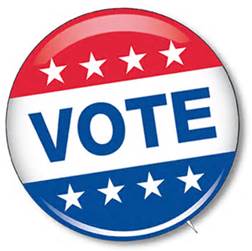 Ask participants to vote for their top 3 choices.  

Tally up votes and rank the identified issues.
[Speaker Notes: Once you have the key categories / issues identified, ask participants to select their top three priorities.  Have all of the issues out a poster sheet and ask participants to come up and put stars next to their top threes choices.  
Once everyone has done this, tally up the votes and rank the priorities.]
Tips for success
Take breaks
If you lack data, brainstorm with the group on potential data sources
This could take multiple sessions
Stop and vote
Your facilitation is a story
Adjust as needed and be flexible
Use different strategies
[Speaker Notes: Take breaks- if you feel stuck take a break and check in with a coalition leader on potential next steps. 
If you lack data, brainstorm with the group on potential data sources.
This could take multiple sessions- that is okay.  The steps in this process can be repeated again and again until the group is ready to identify priority risk and protective factors. 
Stop and vote- sometimes when participants feel stuck on a topic, it is helpful to take a break and vote if possible.  Often participants are on the same page and don’t realize it. 
Your facilitation is a story- you are starting at page 1.  Think about how you are going to move the group to the final page.  
Adjust as needed and be flexible- sometimes things don’t go as planned.  The important thing is to make your coalition a part of this process.  If you need to make adjustments to enable this to happen then do so.
Use different strategies- some participants respond well to large group conversation, some like small group work, and some prefer to work on their own.  Some people make decisions very quickly and some people need time to process internally before they are ready to share their thoughts.  Build activities into your needs assessment process that will meet the needs of different types of thinkers.]
And Remember
Your TA Consultants are here to provide support.
Facilitation
Consultation
Coaching
Resources
[Speaker Notes: Your TA consultants are here to help.  The draft agenda we shared is a starting point.  Reach out to us to customize this process to your coalition.]